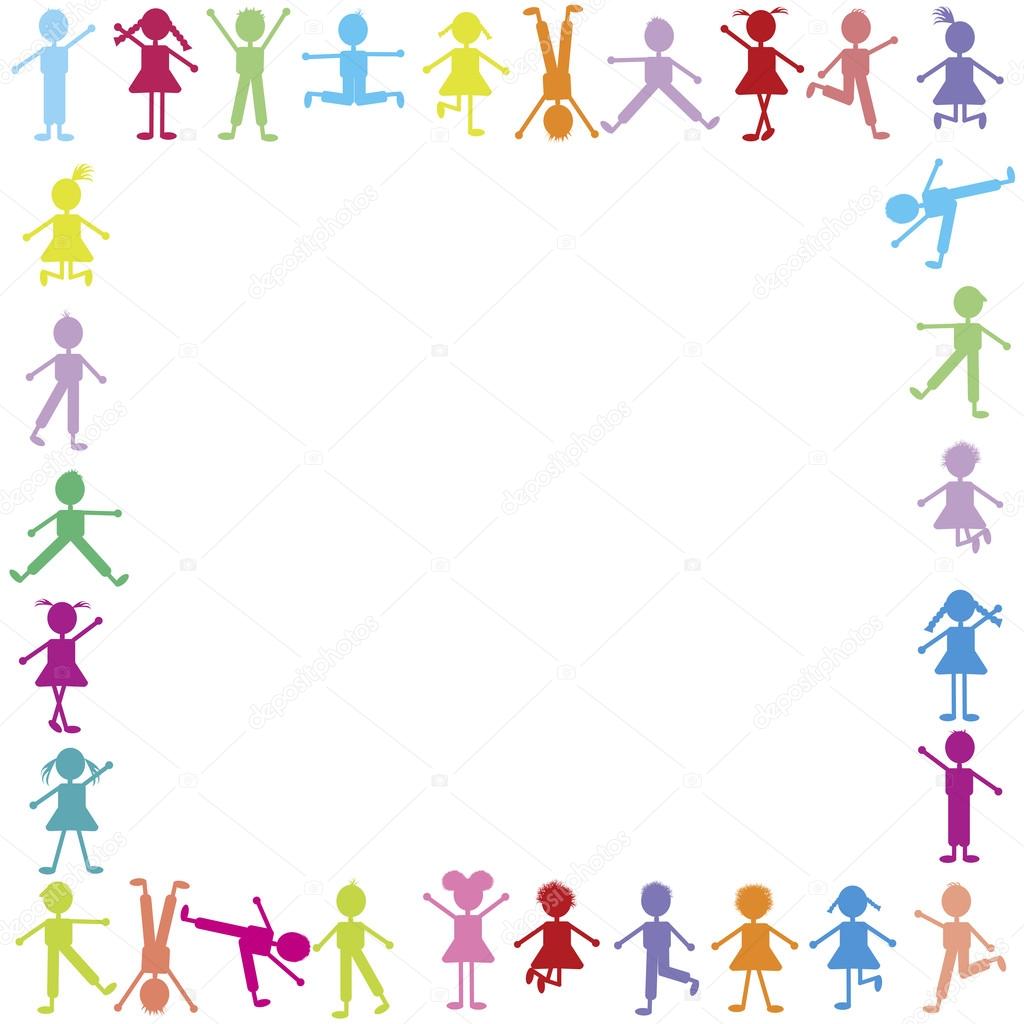 Интерактивная игра
«Найди лишнее»

для детей старшего дошкольного возраста
Инструктор по физической культуре  МБДОУ д\с № 10 «Родничок»  
Бессонова Юлия Павловна
Цель: закрепление умения находить лишний предмет и объяснить почему он лишний.

Задачи:
 развивать словесно-логическое мышление, 
умение классифицировать, 
сравнивать, 
обобщать, 
устанавливать причинно-следственные и логические связи; 
развивать зрительное восприятие; 
развивать монологическую и диалогическую речь
воспитывать внимательность.
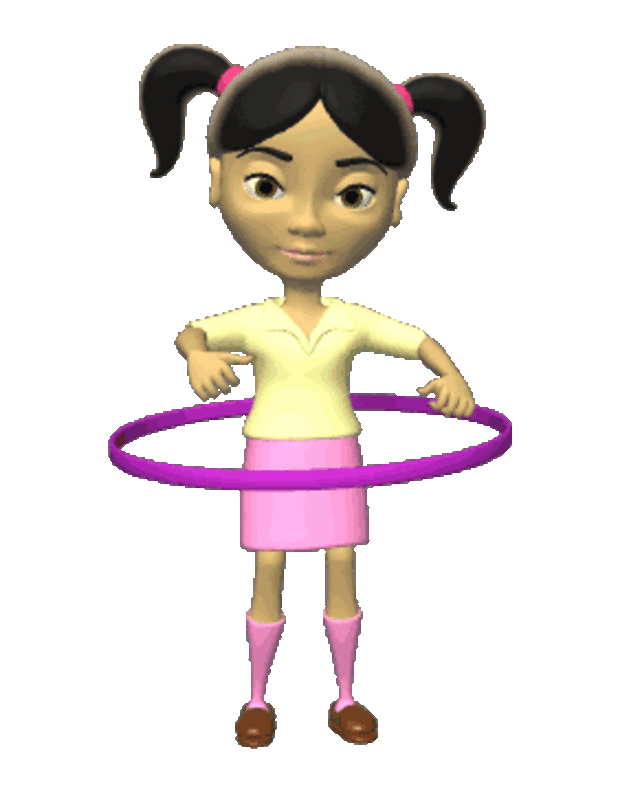 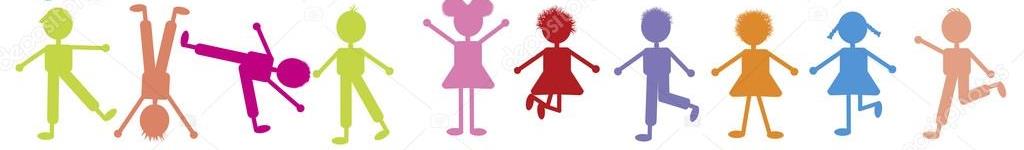 Описание игры: 

на каждом слайде изображены четыре картинки, три из них объединены в группу по какому-либо признаку, четвёртая картинка лишняя. 
выбрав лишнюю, ребёнок щёлкает левой кнопкой компьютерной мышки, и картинка исчезает.
 ребёнок объясняет свой выбор.
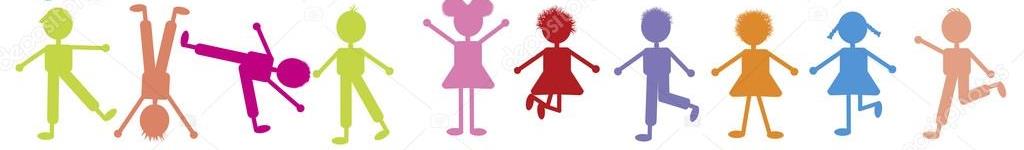 Найди лишнее!?
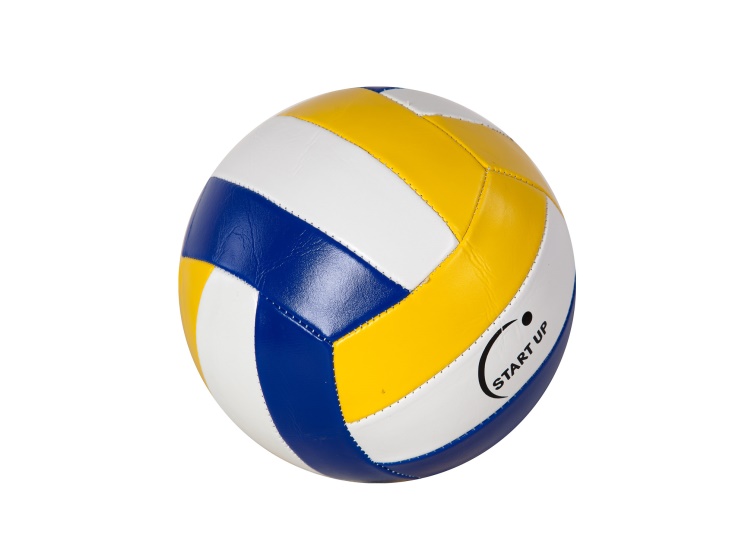 4 лишний –
 футбольный мяч (подача делается ногой)
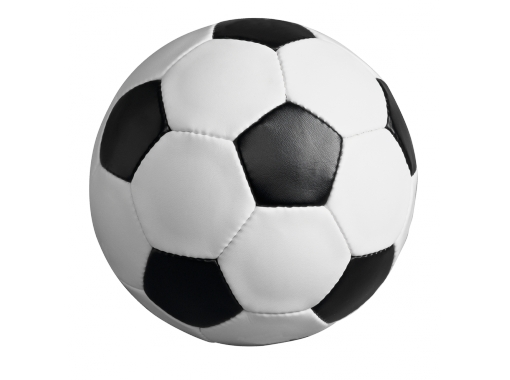 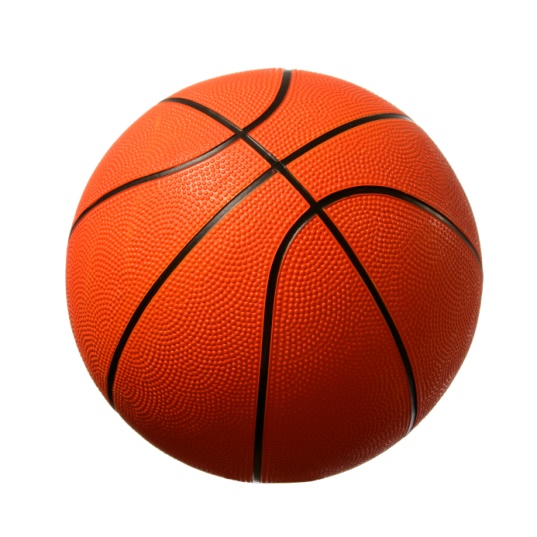 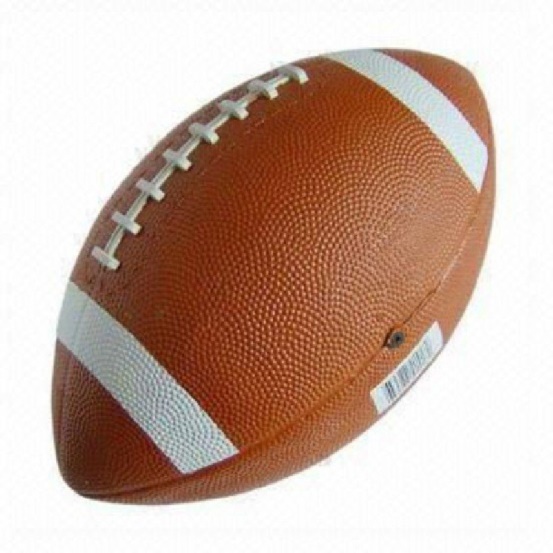 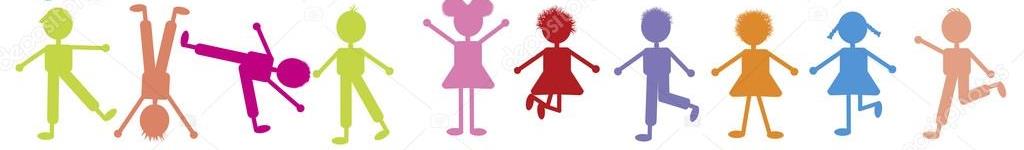 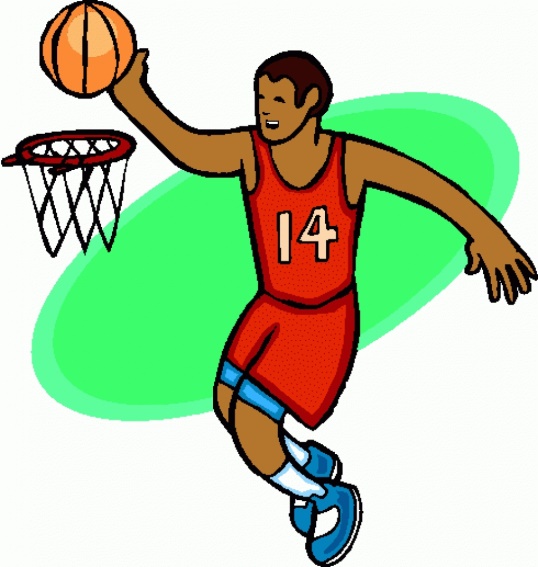 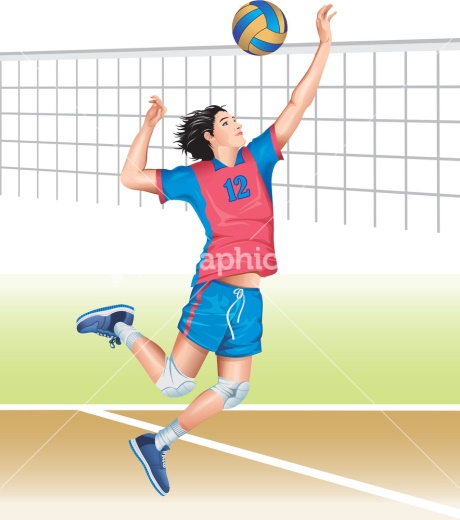 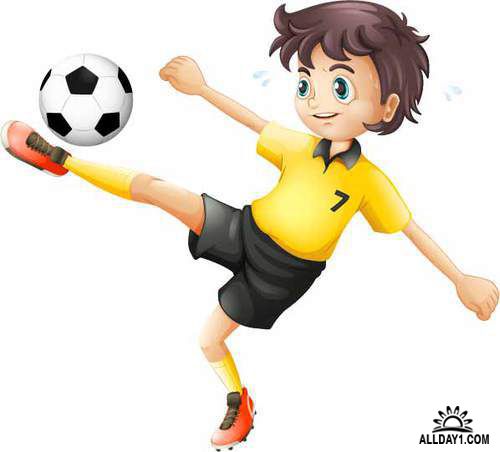 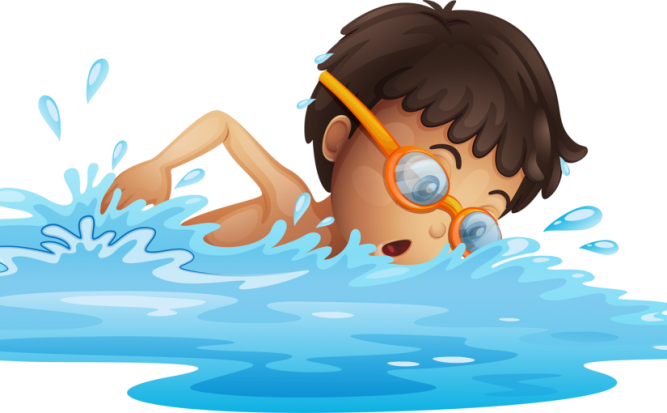 4 лишний –
 пловец
(т.к. занимается спортом в воде)
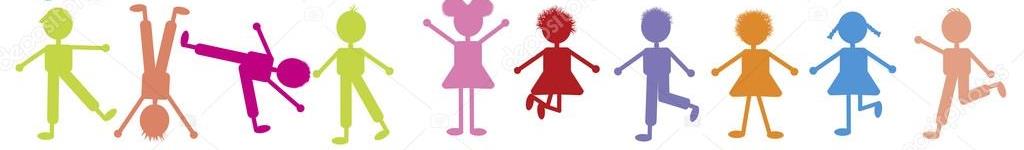 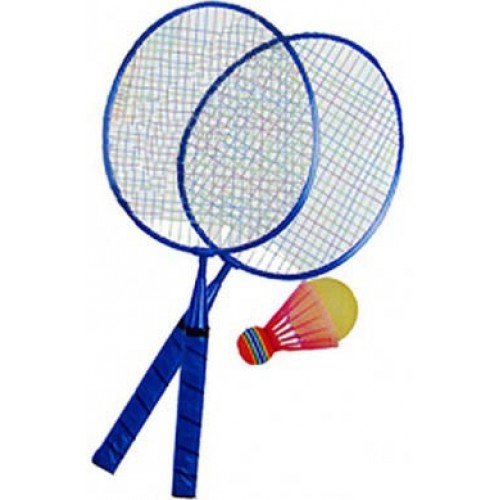 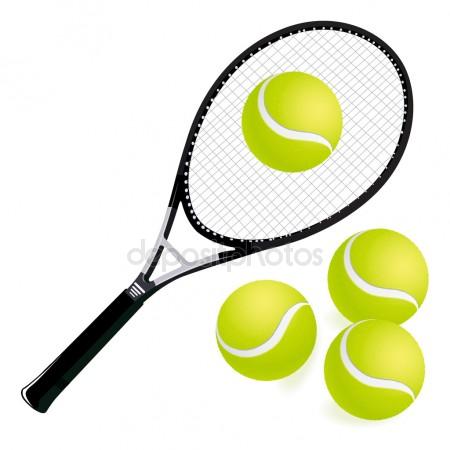 4 лишний –
 бита
(т.к. это не ракетка)
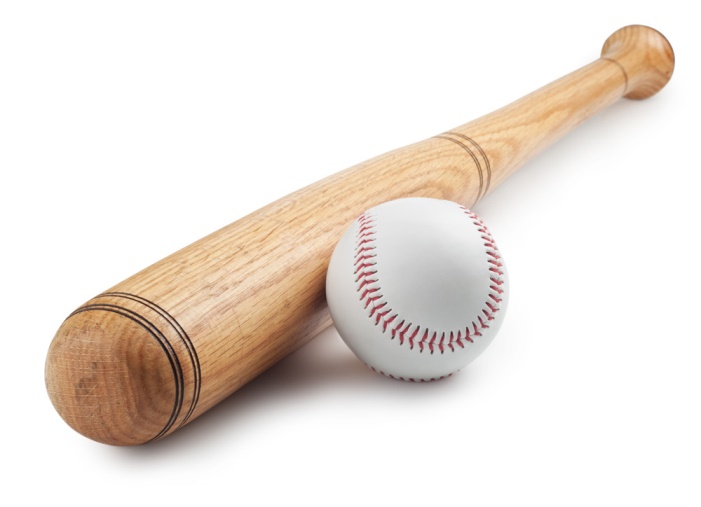 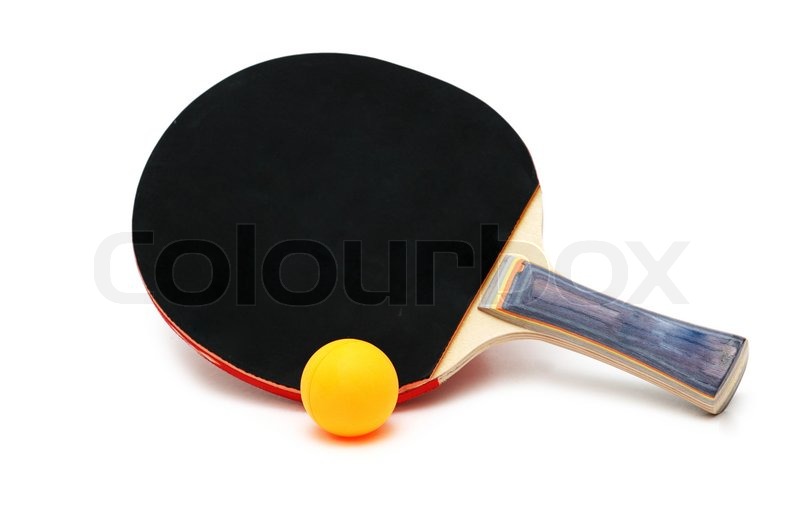 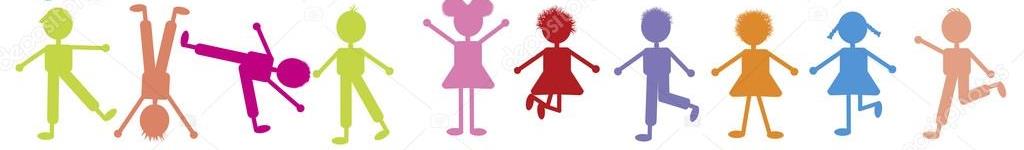 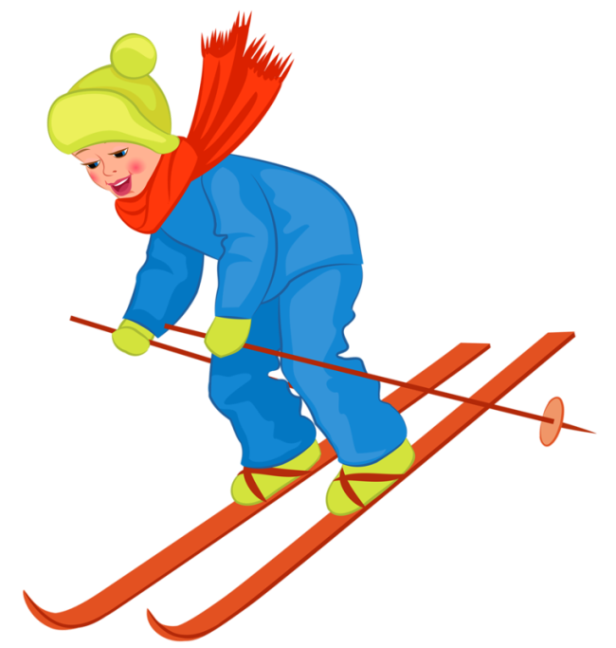 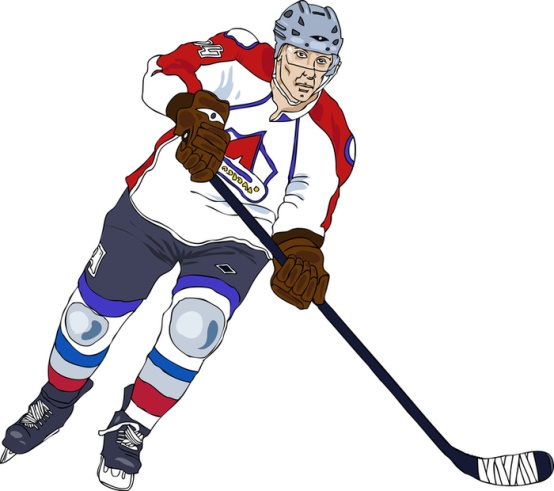 4 лишний –
 теннисист
(т.к. теннис незимний вид спорта)
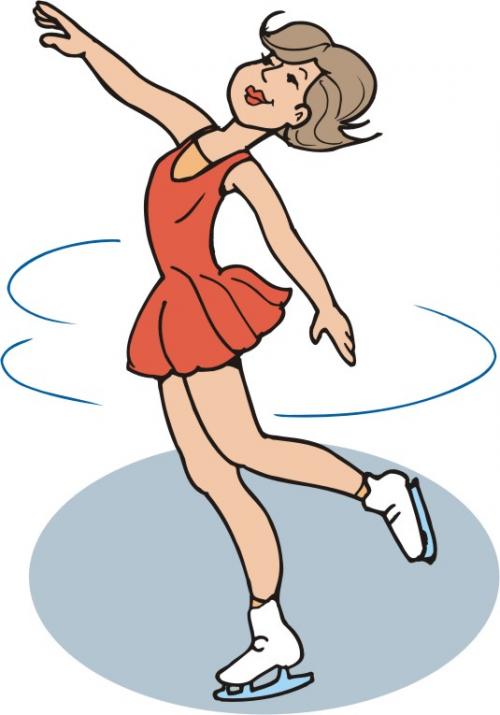 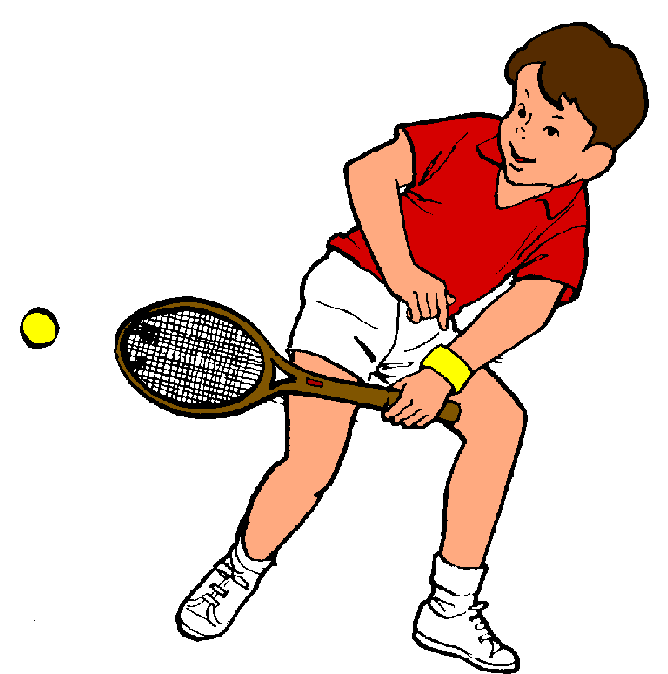 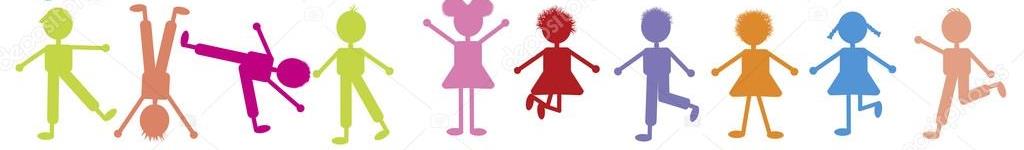 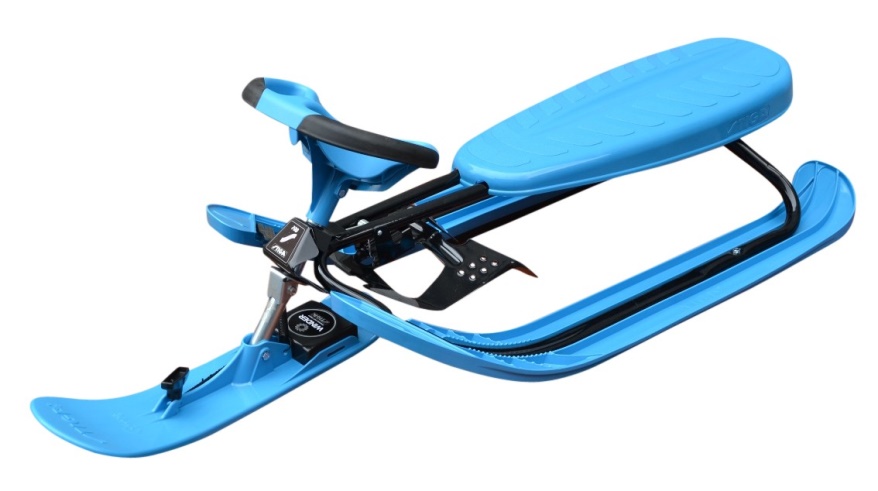 4 лишний –
коньки
(т.к. на всем можно ездить по снегу, а на коньках по льду)
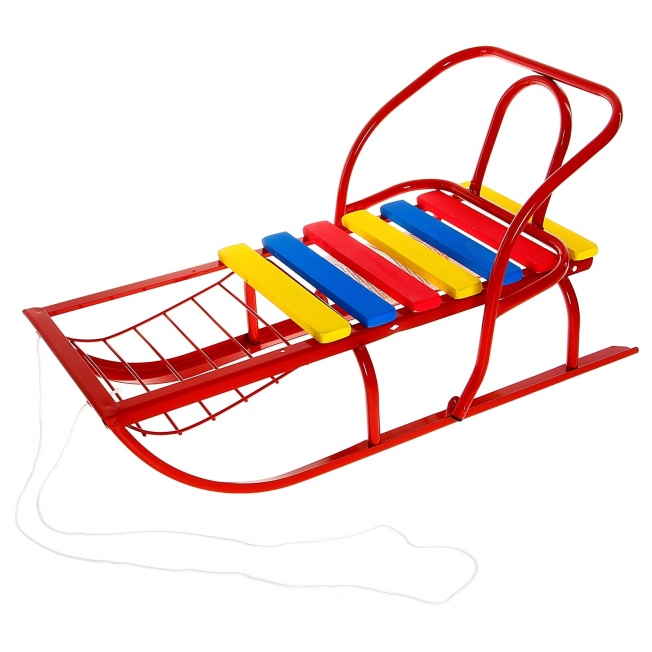 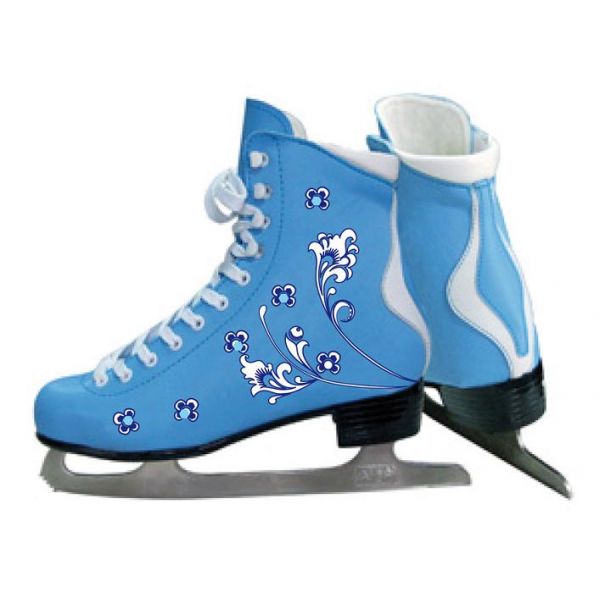 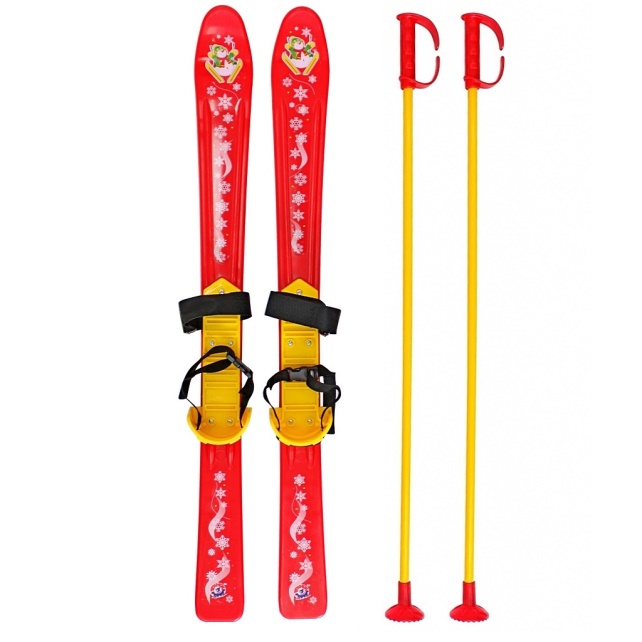 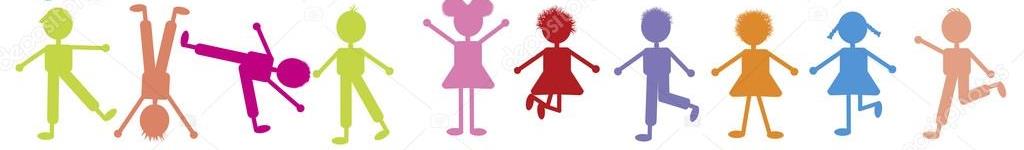 4 лишний –
гиря
(т.к. это не атрибут худ.гимнатсики)
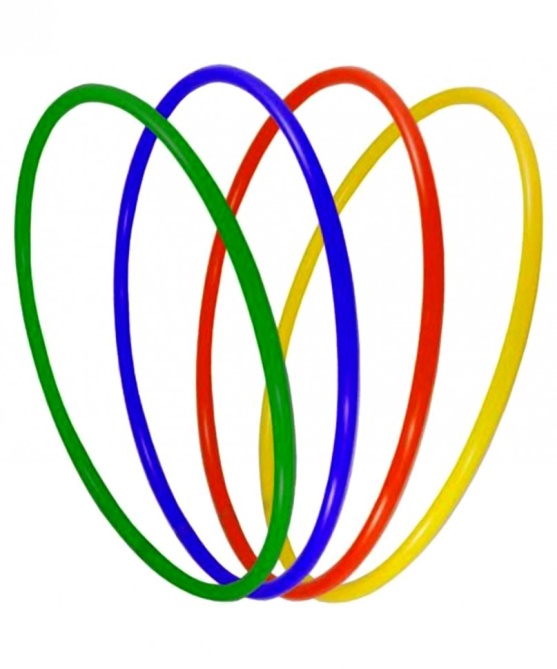 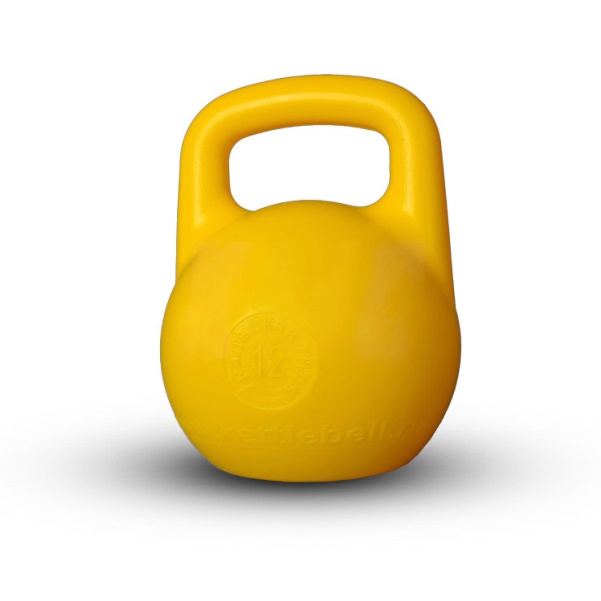 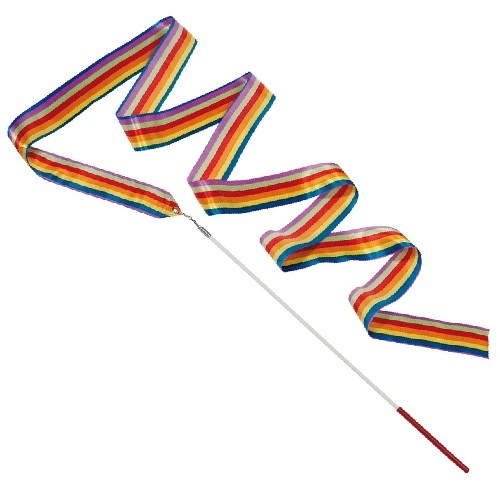 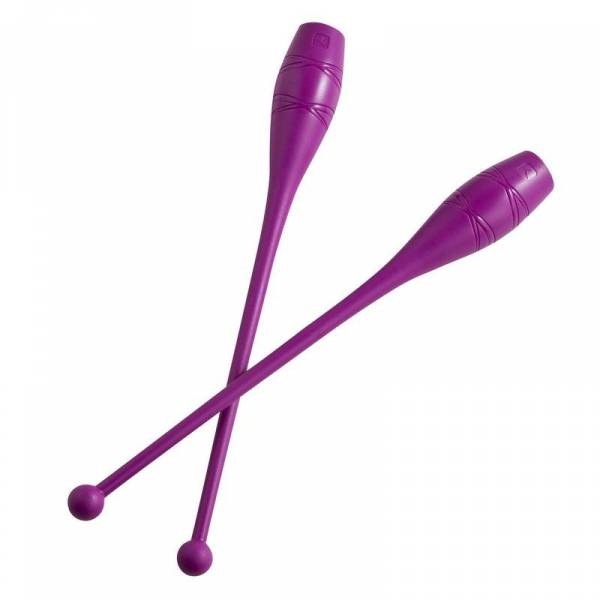 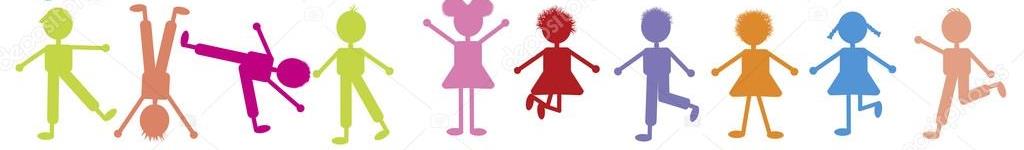 МОЛОДЦЫ!!!
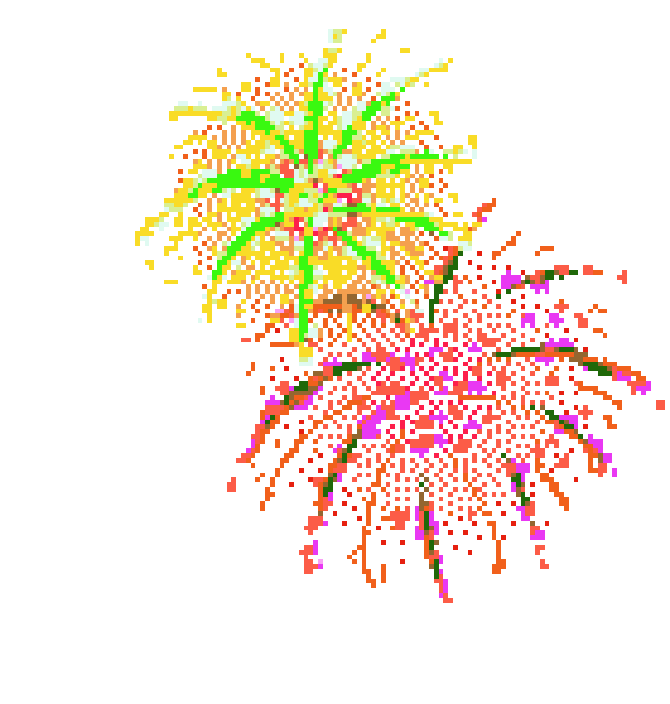 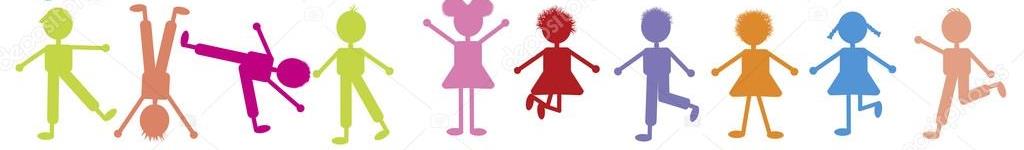